eGateway (India) Pvt. Ltd. Overview
Positioned to assist the players in the power generation industry from concept, through financial closure, construction and  operations
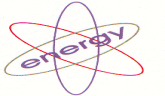 Professional advisory outfit for power project developers on key development issues of larger thermal IPPs
Provides development, design, construction and commercial expertise to power generation in thermal (coal, gas, washery rejects, lignite) plants, small hydel plants, bio-mass plants, waste to energy, solar, solar-thermal, waste heat recovery, etc.
Areas of expertise includes Project development, bringing in New Equity Partner and M&A
Specializes in providing solutions for setting up of power generation plants at the optimum cost of generation in the shortest possible time
International EPC Contractor selection with Part Financing on ICB Basis 
Impressive corporate client base in advisory services with clients including Avantha Power Group, Aryan Coal Group ( Warberg Pincus being one of the Equity Investors),DB Power , Archean Group ( West Africa Project ) , Adani Project EPC Contractor, SEW Group, ILFS  etc.
Strong, experienced and professional team with cumulative experience of over 300 years
Over years it has supported a string of developers with and aggregate capacity exceeding 8000 MW
Website: www.egatewayindia.com
1